Lecture 6Surface and Volume Integral: Practice Problems
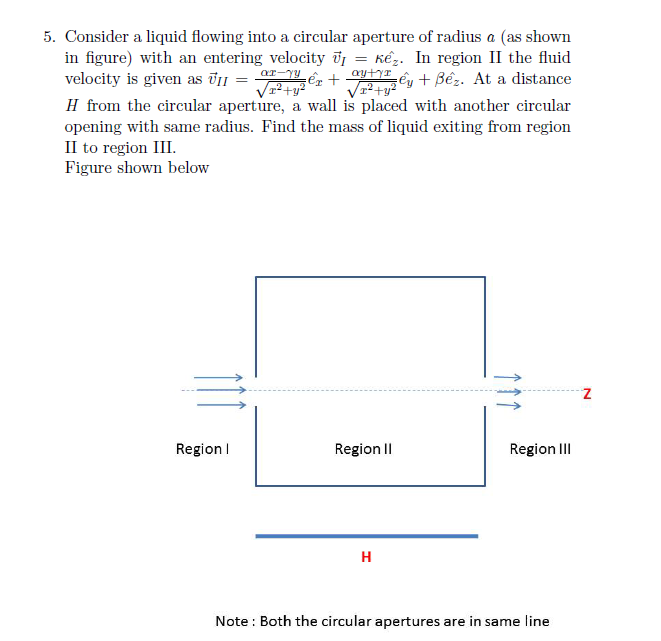 y
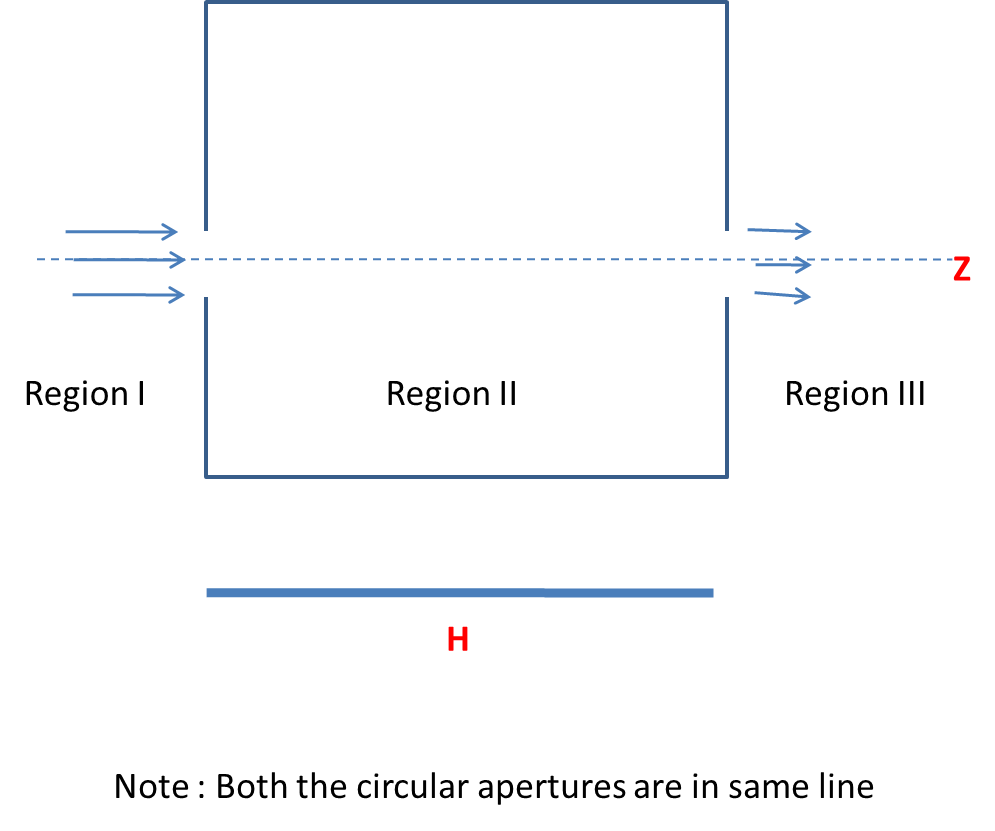 z
MASS OF LIQUID EXITING FROM REGION II TO REGION III = 

MASS OF LIQUID ENTERING  FROM THE REGION I     –        
 MASS OF FLUID FROM THE SURFACE OF AN IMAGINARY CYLINDER OF RADIUS a AND LENGTH H
x
MASS OF LIQUID ENTERING  FROM THE REGION I
σv.da
Mass of liquid entering per elemental area da per unit time =
I
dφ
II
III
z
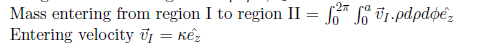 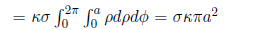 MASS OF FLUID LOST FROM THE SURFACE OF AN IMAGINARY CYLINDER OF RADIUS a AND LENGTH H
I
a
dφ
II
III
z
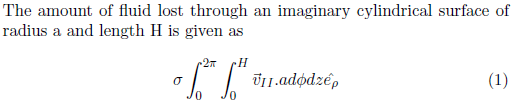 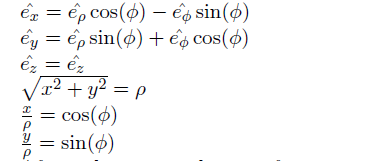 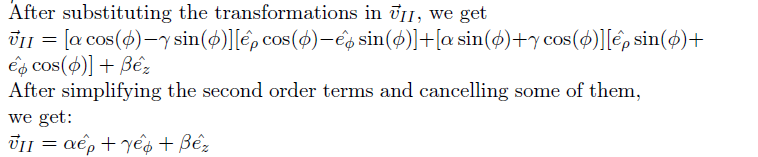 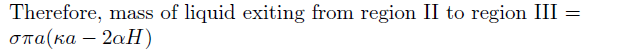 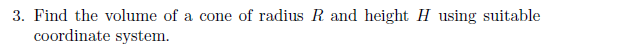 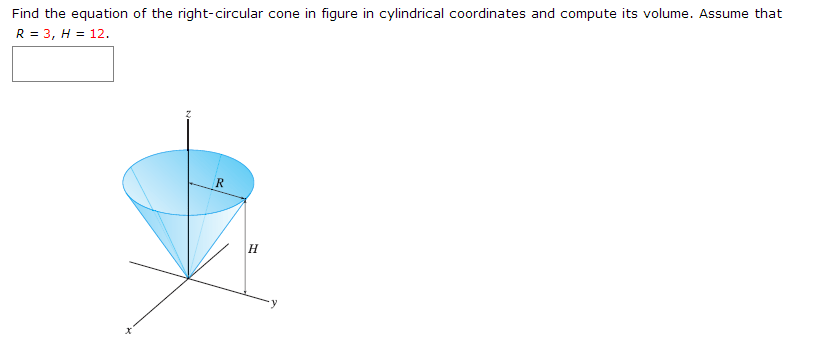 ρ
R
Ф = 0 to 2π
ρ = 0 to  Rz/H
Z = 0 to H
z
H
ρ= SLOPE *Z

SLOPE = R/H
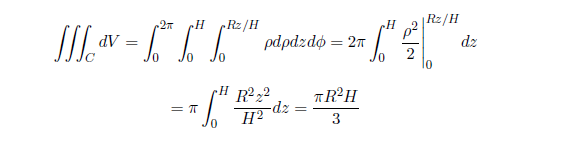